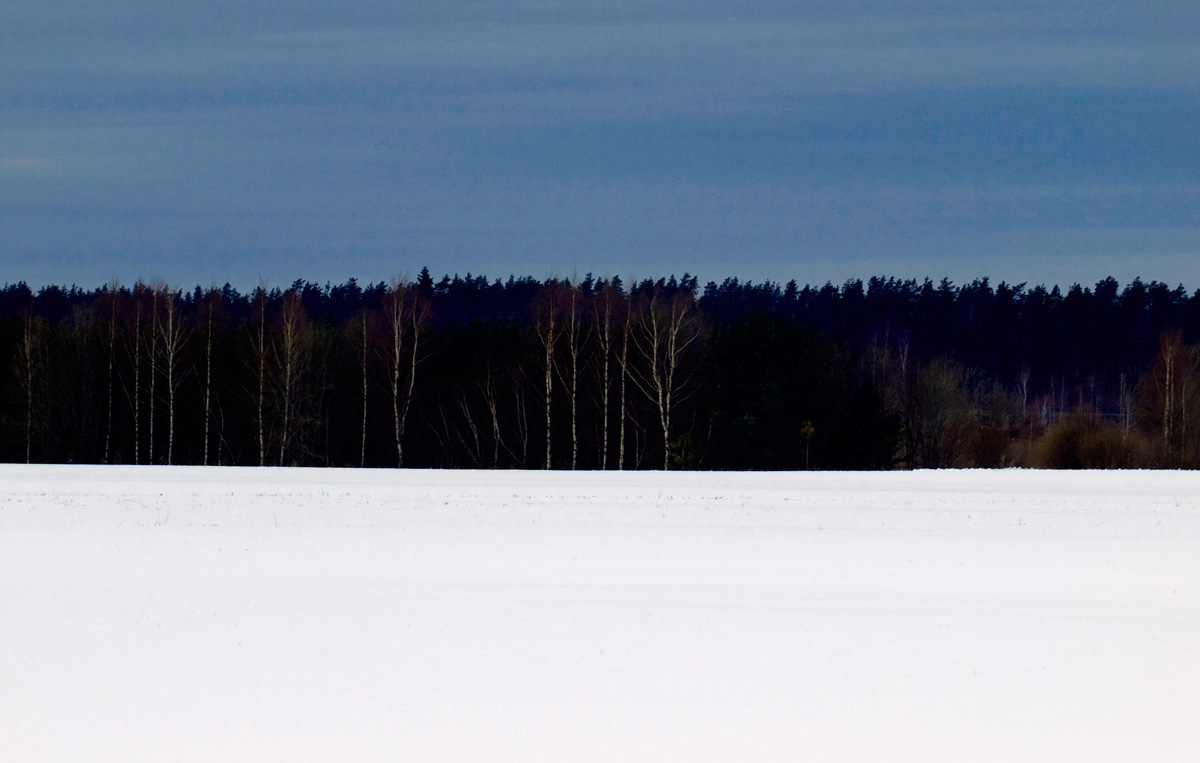 WELCOME TO ESTONIA
Estonia
Official name: Republic of Estonia
National Day: Independence Day, February 24. 
Area: 45 227 square km
Islands: 1521
Forests: cover 55% of the country
Lakes: over thousand lakes
Highest point: Suur Munamägi 318 m
Seasons
Four seasons :
Winter, spring, summer and autumn.
Temperature averages : -3.9°C  in winter (may sink to -25°C usually in February)
			  15.6°C  in summer (may rise to 28°C usually in July)
			   5.6 °C  average per year
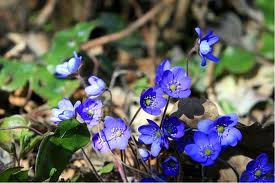 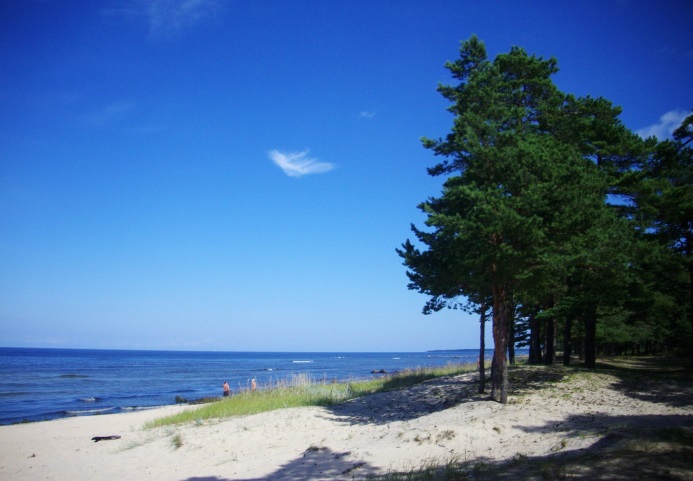 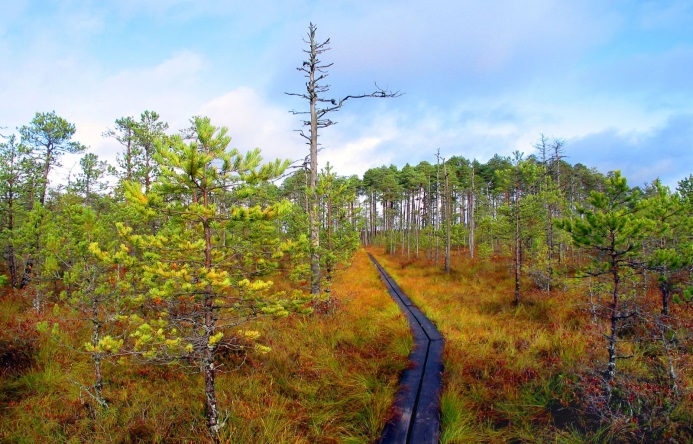 Population: 1.340 million 
Largest ethnic groups: Estonians (69%), Russians (26%), Ukrainians (2%), Belarussians (1%) and Finns (1%).
The capital of Estonia is Tallinn
The other large cities are:Tartu, Narva, Kohtla-Järve, Pärnu
State
Type: parliamentary democracy.
Head of the State: the President, who is elected by the parliament or an electoral body. Term: 5 years. Current President: Mr.Toomas Hendrik Ilves
National legislature: the Riigikogu. A unicameral parliament of 101 members. Term: 4 years. Next elections for the 13th Riigikogu: March 2015.
Administrative division: 15 counties, 33 towns and 194 rural municipalities.
Symbols
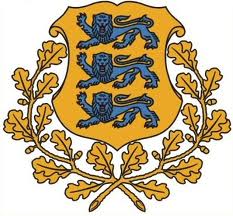 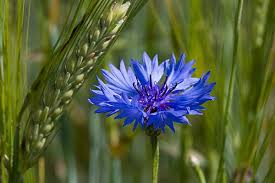 Cornflower
Coat of arms
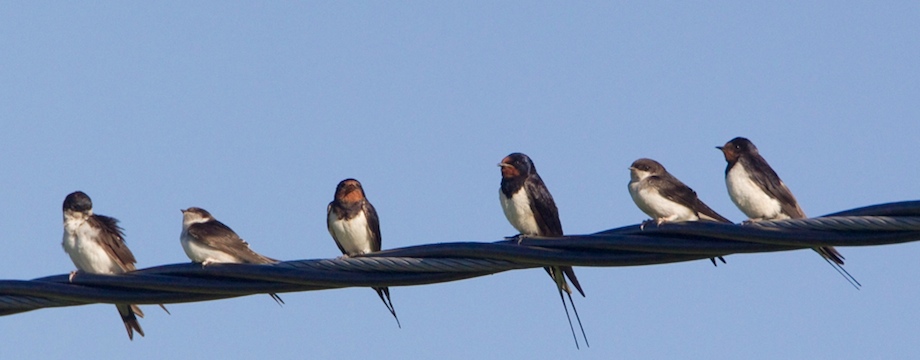 Swallows
Traditional folk clothes
Kadrioru castle
Long Hermann castle
Tallinn Old town
Statue of Liberty
National Anthem of Estonia
Eesti hümn
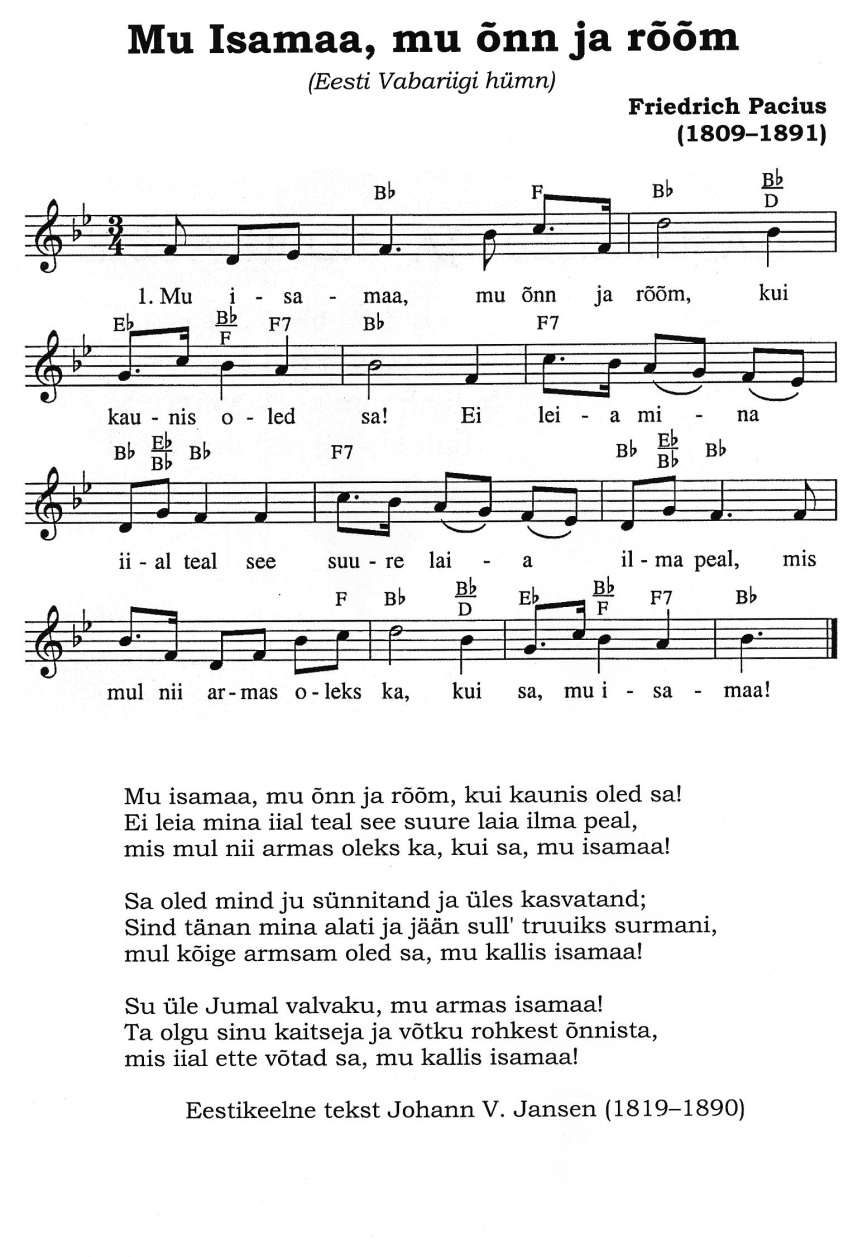 Estonian nature
https://www.youtube.com/watch?v=hVv4aRAnS5U
https://www.youtube.com/watch?v=fAC8F_2qTTY
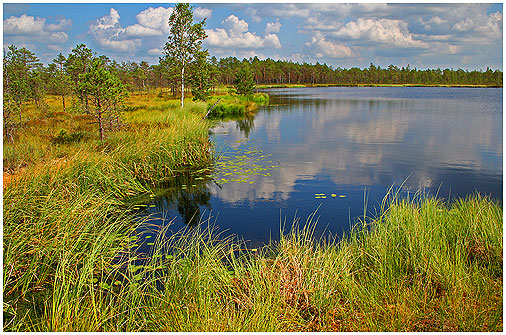 Estonian song and dance festival
https://www.youtube.com/watch?v=CKzSXhPvqtM
https://www.youtube.com/watch?v=DMMnaXUmbGc
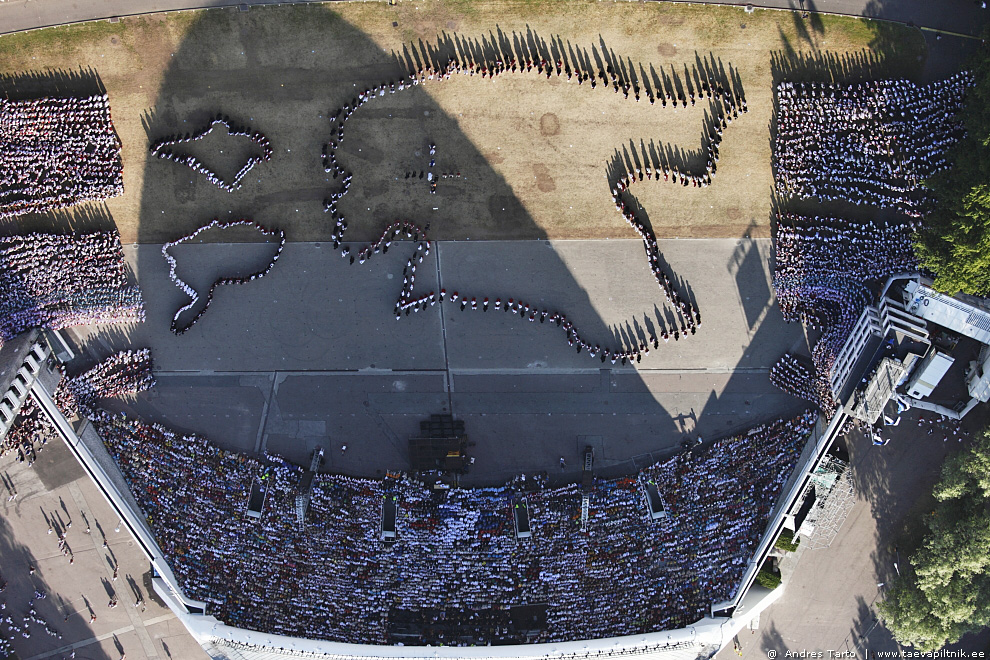 Thank you for your attention !